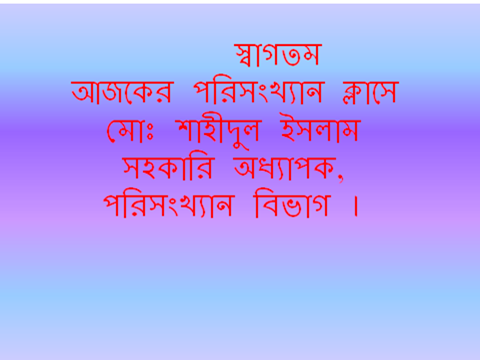 প্রশ্নঃ
১)দেখাও যে, সম্ভাবনার মান শূন্য থেকে এক এর মধ্যে থাকে । 
২)দেখাও যে, কোন ঘটনা ঘটা বা না ঘটার সম্ভাবনার যোগফল এক । 
৩)দুটি বর্জনশীল ঘটনার যোগসূত্রটি বিবৃতি সহ প্রমাণ কর ।
সমাধানঃ
প্রশ্নঃ১ 
ধরি, s একটি নমুনাক্ষেত্র উহার অভ্যন্তরে A একটি ঘটনা।
 
        



ধরি নমুনাক্ষেত্রের মোট উপাদান সংখ্যা, n(s)= n
ঘটনার অনুকূল উপাদান সংখ্যা,              n(A)=m
সুতরাং, P(A)= 
ইহা স্পষ্টত যে,
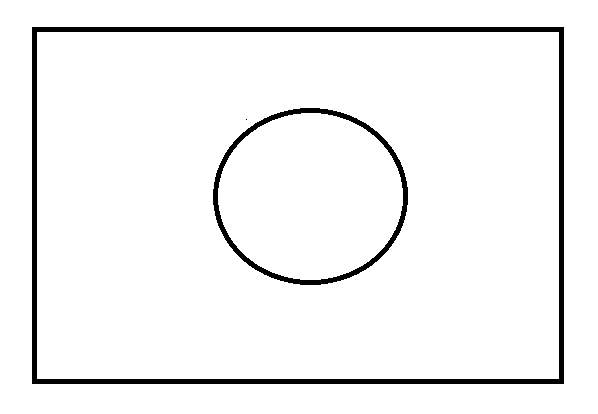 সমাধানঃ
প্রশ্নঃ২ 
ধরি, s একটি নমুনাক্ষেত্র উহার অভ্যন্তরে A একটি ঘটনা।

                                             


আবার ধরি, 
s নমুনাক্ষেত্রের মোট উপাদান, n(s)=n 
A ঘটনার অনুকূল উপাদান,     n(A)= m 
Āঘটনার অনুকূল উপাদান,        n(Ā)= n-m  
এখন, 
 


                                P(Ā)
                             
                                                                                                                                                                
          P(A)+  P(Ā)   
          
                         
                             
                                   
                               

                                      =  1 
                                P(A)+  P(Ā) =  1                                (প্রমাণিত)
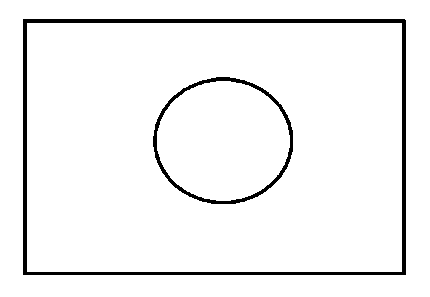 সমাধানঃ
প্রশ্নঃ৩
বিবৃতিঃ দুটি ঘটনা পরস্পর বর্জনশীল হলে উহাদের যে কোন একটি দুটি ঘটার সম্ভাবনা ঘটনা দুটির পৃথক পৃথকভাবে ঘটার সম্ভাবনার যোগফলের সমান ।A ও B 
 দুটি ঘটনা বর্জনশীল হলে , 
                            P(AUB)=P(A)+P(B) 
প্রমানঃ
ধরি, s একটি নমুনাক্ষেত্র উহার অভ্যন্তরে A ও B 
 দুটি বর্জনশীল ঘটনা।
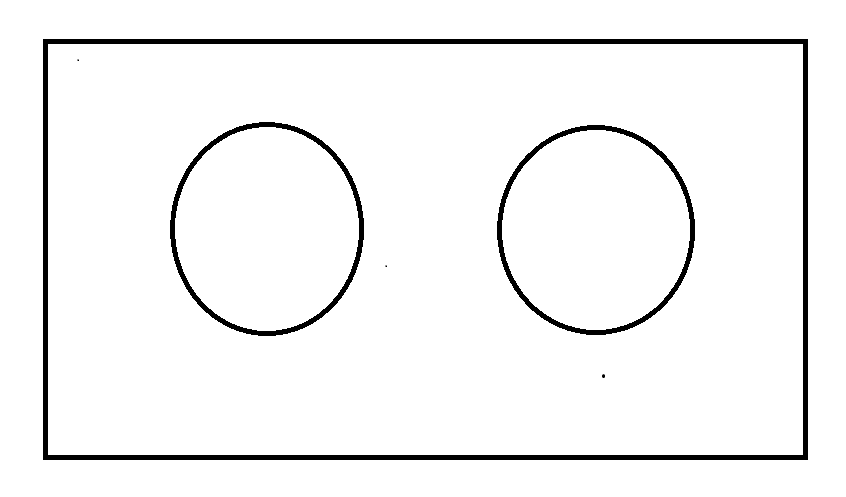 আবার নমুনাক্ষেত্রের মোট উপাদান সংখ্যা, n(s)= n  
A ঘটনার অনুকূল উপাদান,                        n(A)= nₐ
Āঘটনার অনুকূল উপাদান,                          n(B)= nb







 n(AUB)=   nₐ+ nb

P(AUB)=
প্রশ্ন
ধন্যবাদ